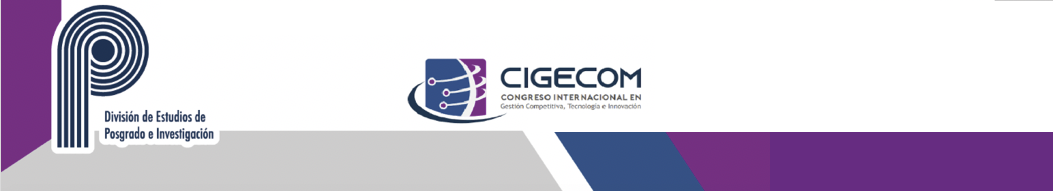 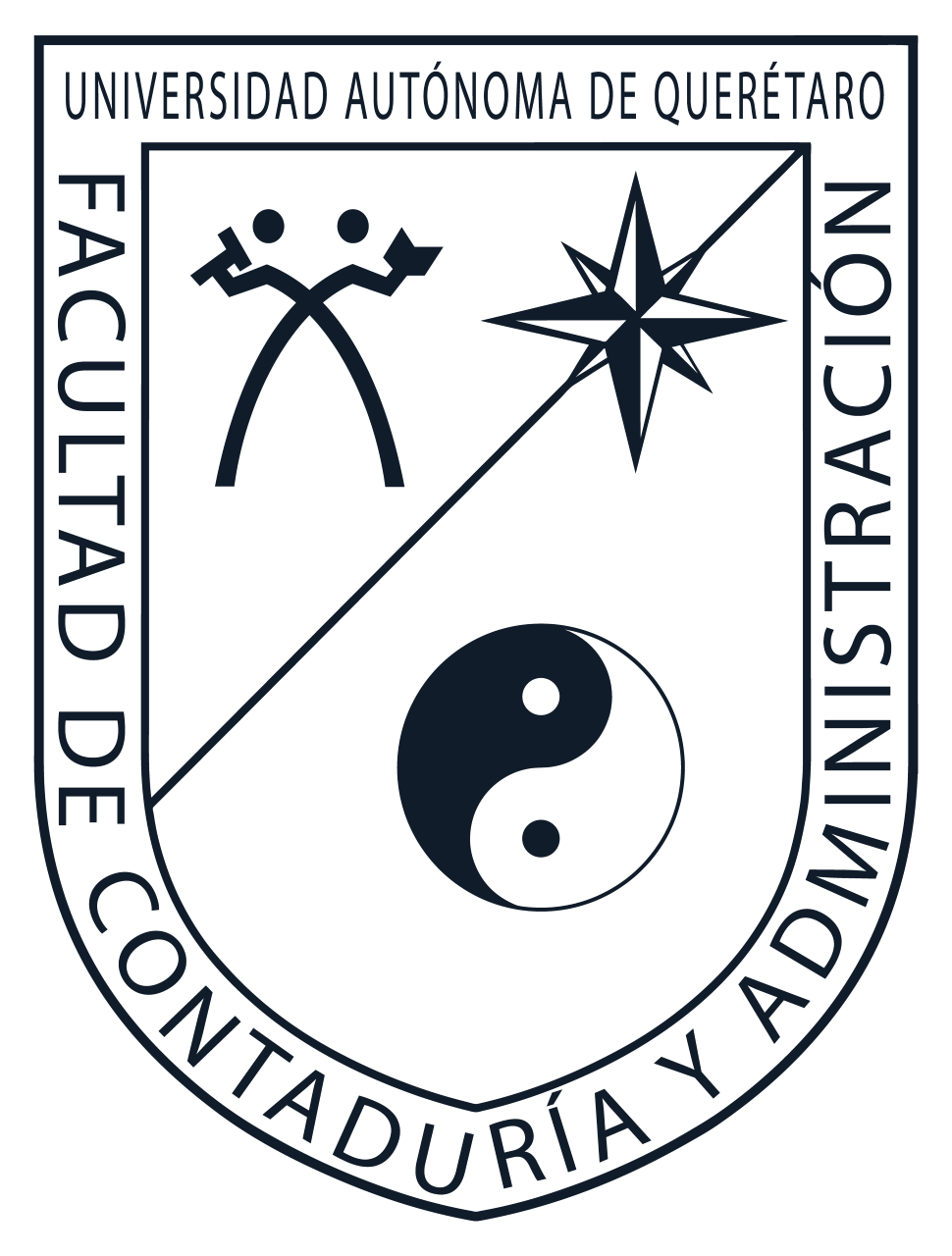 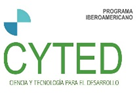 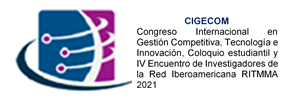 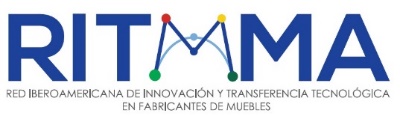 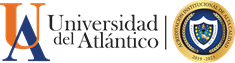 Universidad Autónoma de Querétaro
Universidad del Atlántico
Facultad de Contabilidad y Administración- 10, 11 y 12 de noviembre 2021
EFECTOS DE LA COMPRA Y VENTA DE ARMAMENTO MILITAR EN LA ECONOMIA MUNDIAL 

Maestría en Negocios y Comercio Internacional
JOSÉ RICARDO GARCÍA LUNA IBARRA.
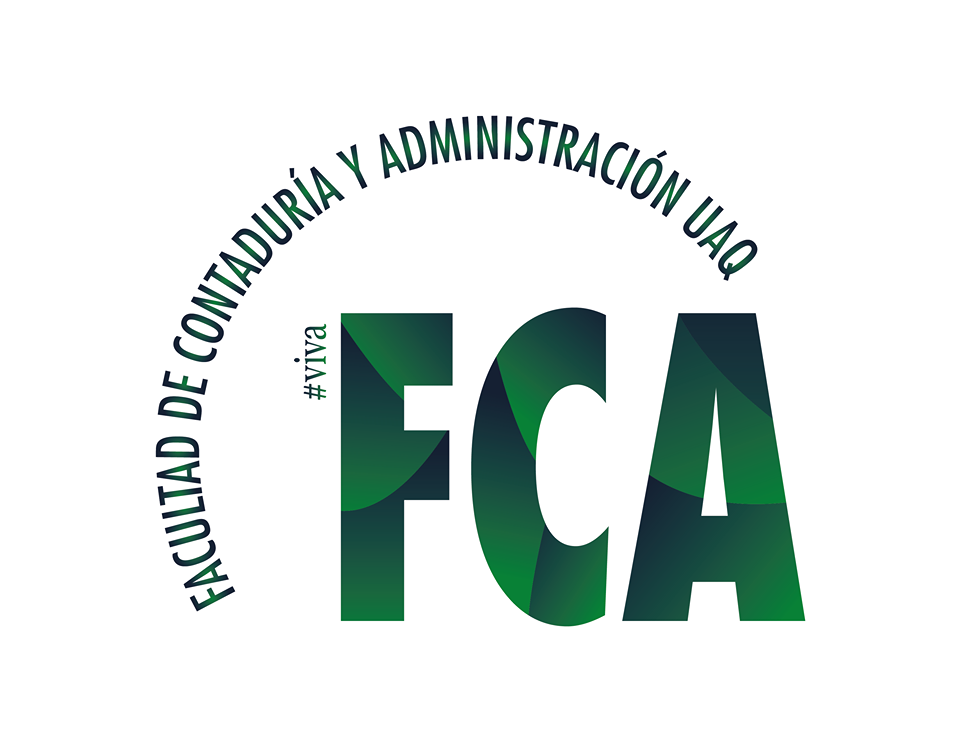 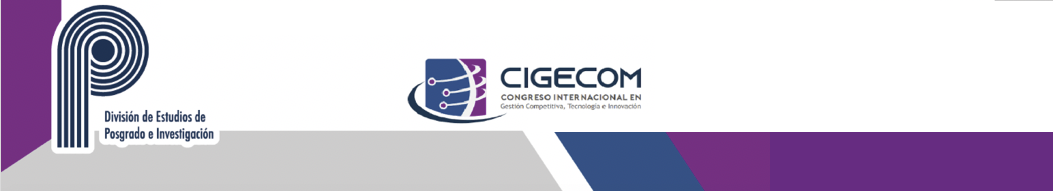 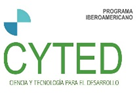 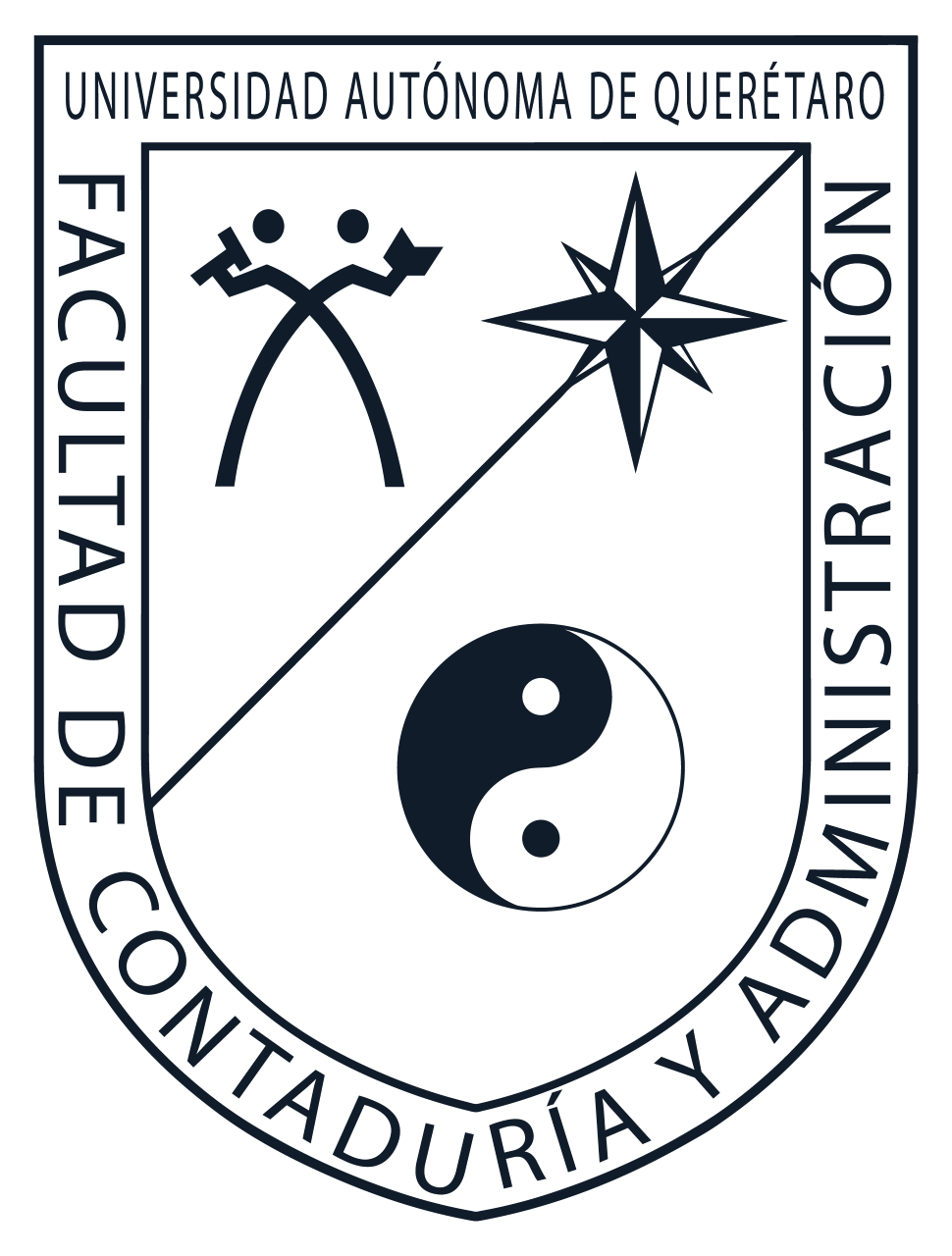 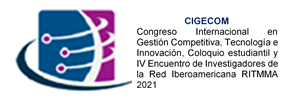 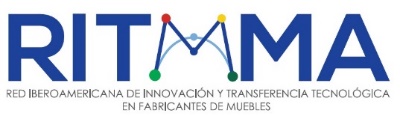 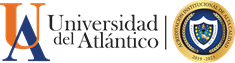 Universidad Autónoma de Querétaro
Universidad del Atlántico
Facultad de Contabilidad y Administración- 10, 11 y 12 de noviembre 2021
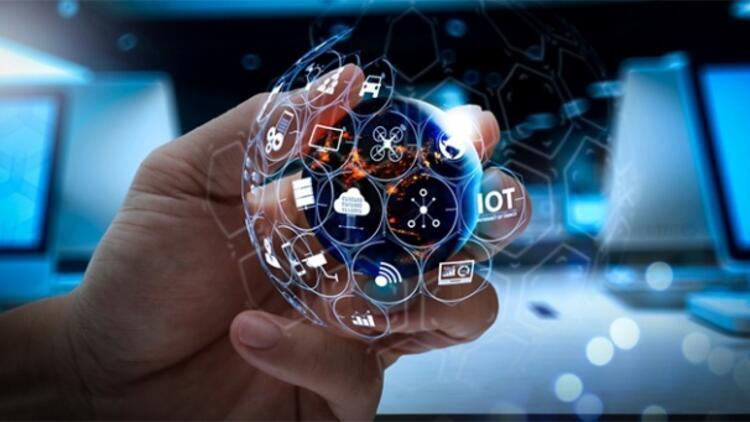 OBJETIVO GENERAL:

Realizar un reporte histórico y económico que nos permita entender la razón o necesidad del ser humano por crear, desarrollar e invertir en armamento y si esta inversión es necesaria para el desarrollo económico mundial, y, a su vez, concluir los beneficios económicos que puede traer consigo, pero también, las desventajas sociales que puede generar este mercado.

JUSTIFICACION: Establecer un reporte analítico con base histórica para conocer el funcionamiento del mercado armamentista a nivel internacional, su alcance y, concluir si es posible reenfocar este comercio hacia tecnologías más benéficas para la sociedad.
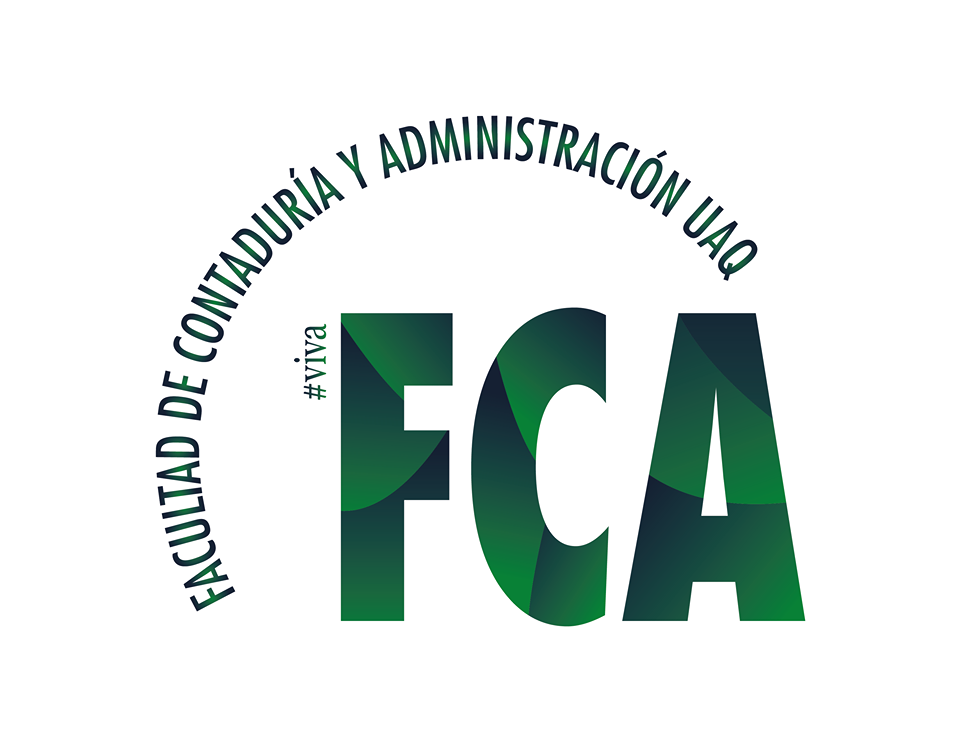 Autores
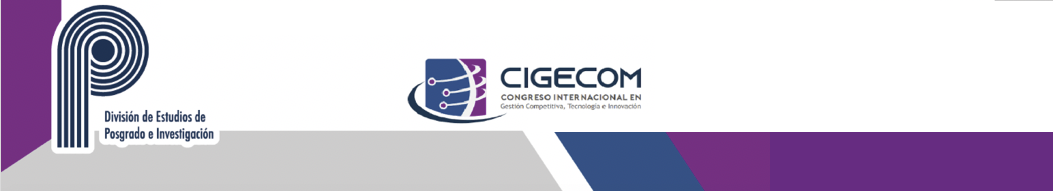 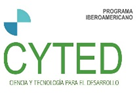 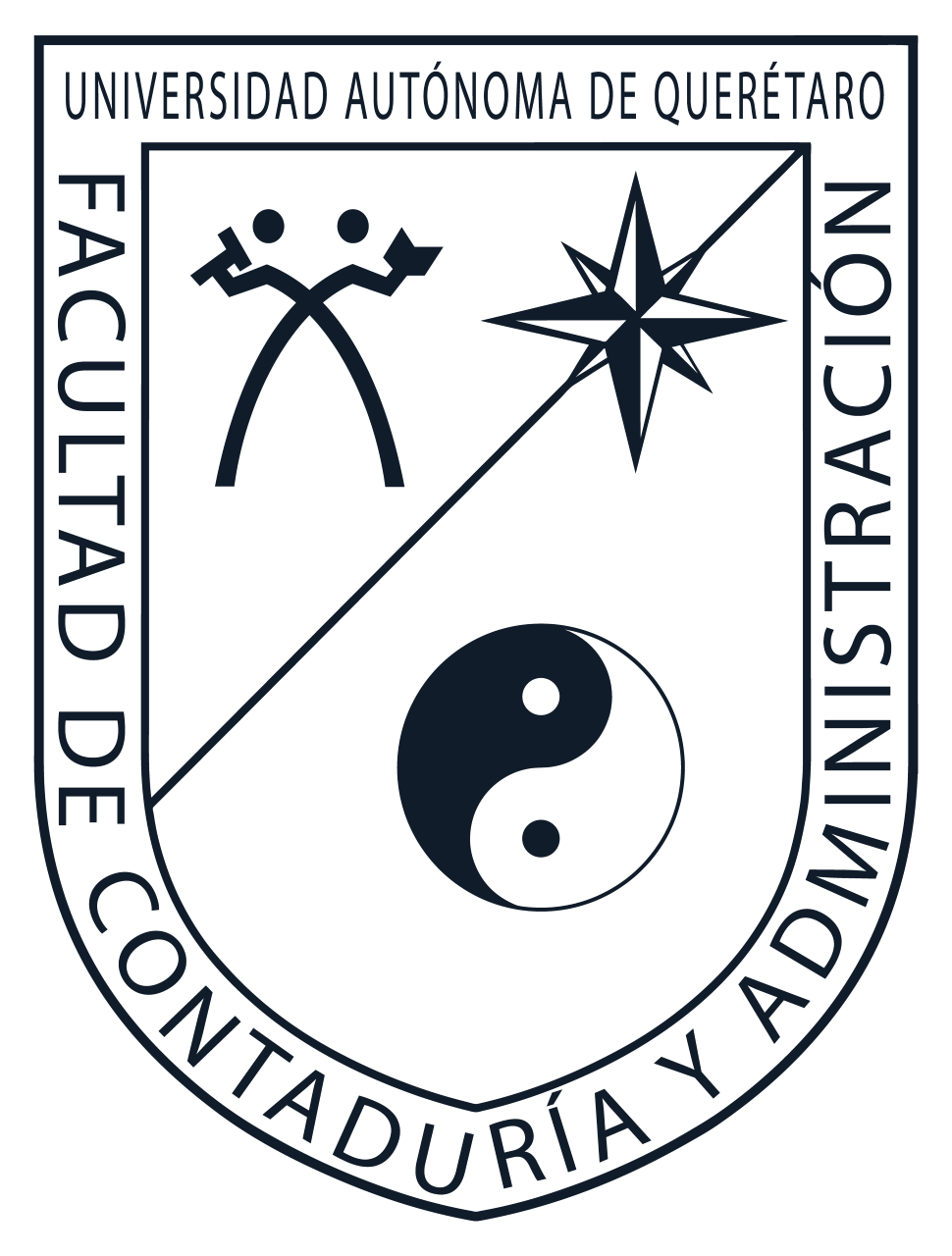 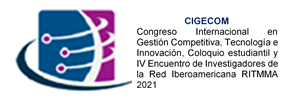 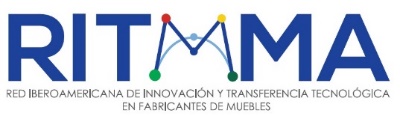 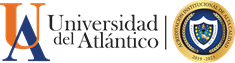 Universidad Autónoma de Querétaro
Universidad del Atlántico
Facultad de Contabilidad y Administración- 10, 11 y 12 de noviembre 2021
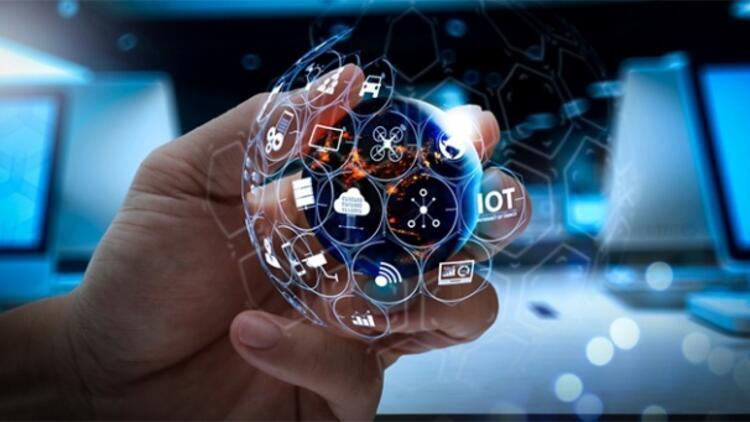 OBJETIVOS PARTICULARES:

Recabar información histórica que nos permita resolver la incógnita acerca de los beneficios y las desventajas que genera el comercio armamentístico a nivel mundial.

Estudiar el comercio global de armas a través de la historia de algunos países.

Generar un reporte económico que nos permita concluir si tiene algún objetivo específico (benéfico o no benéfico) el comercio armamentista global.
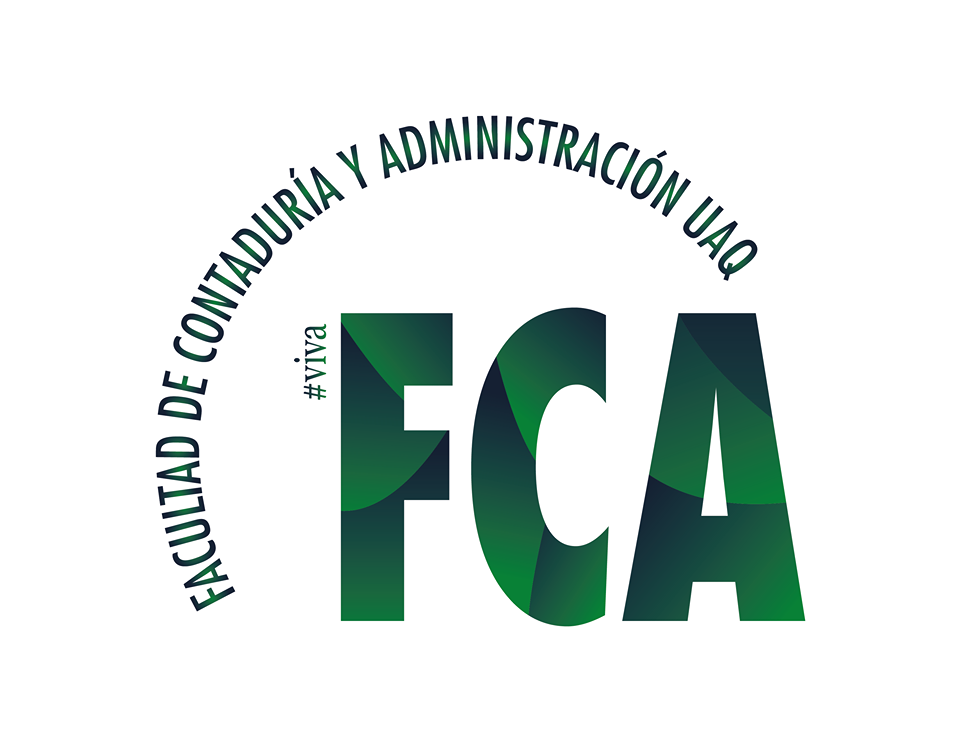 Autores
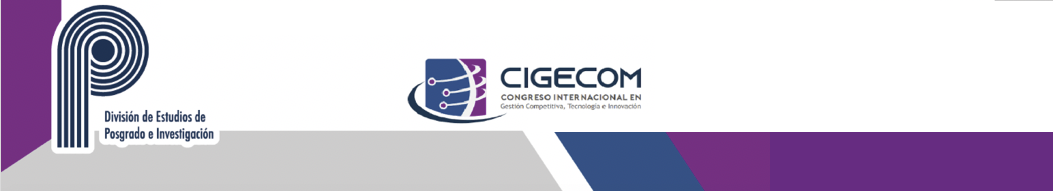 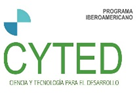 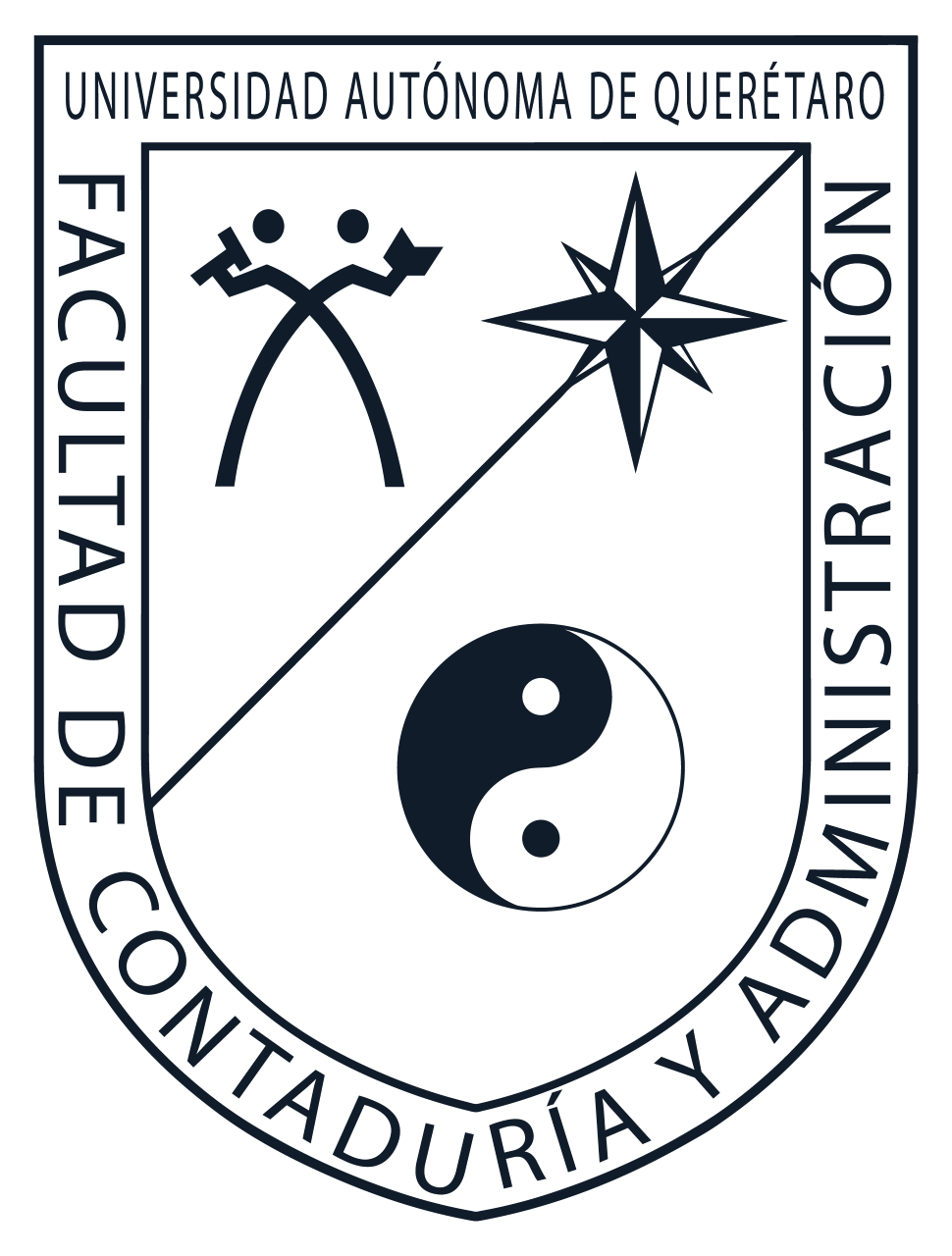 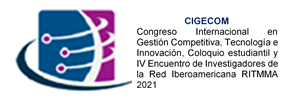 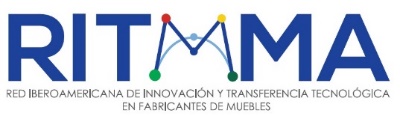 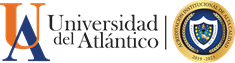 Universidad Autónoma de Querétaro
Universidad del Atlántico
Facultad de Contabilidad y Administración- 10, 11 y 12 de noviembre 2021
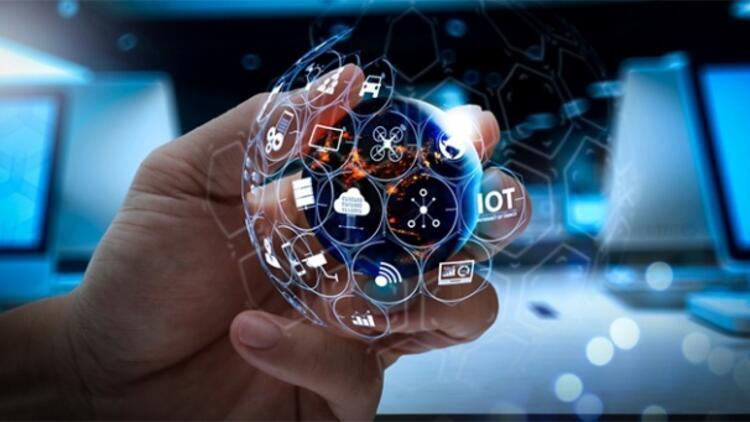 PREGUNTA GENERAL:
¿Es posible redestinar el conocimiento, el comercio y la inversión de la tecnología armamentista hacia tecnologías más benéficas para la sociedad en general?

PREGUNTAS SECUNDARIAS:
¿El ser humano está listo para enfocar sus conocimientos en metodologías y tecnologías que no generen un mal para la humanidad y la naturaleza en general como lo hace el comercio armamentista? 

¿Hacia qué tipo de tecnologías se podría enfocar esta reinversión que sea beneficia para la sociedad en general?

¿Qué beneficios y desventajas podría traer consigo esta reinversión?

¿Cuál es la postura de las naciones tanto desarrolladas y no desarrolladas ante esta hipótesis?
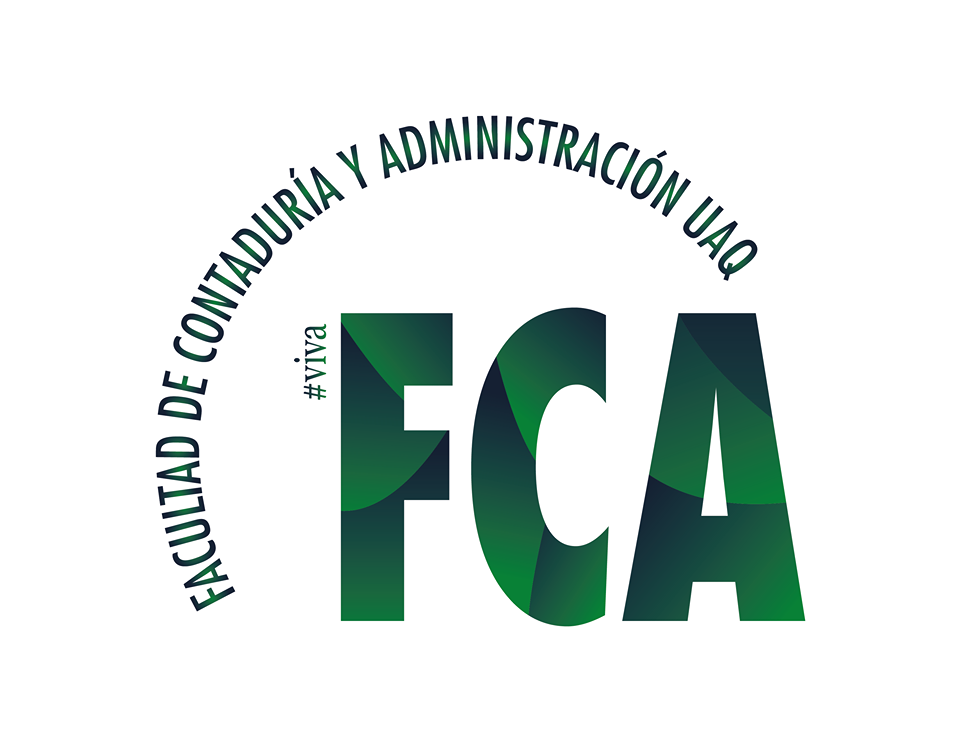 Autores
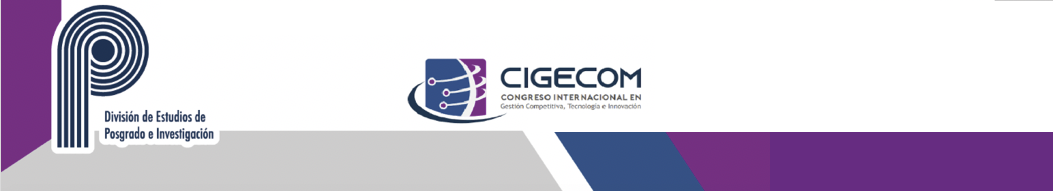 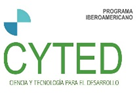 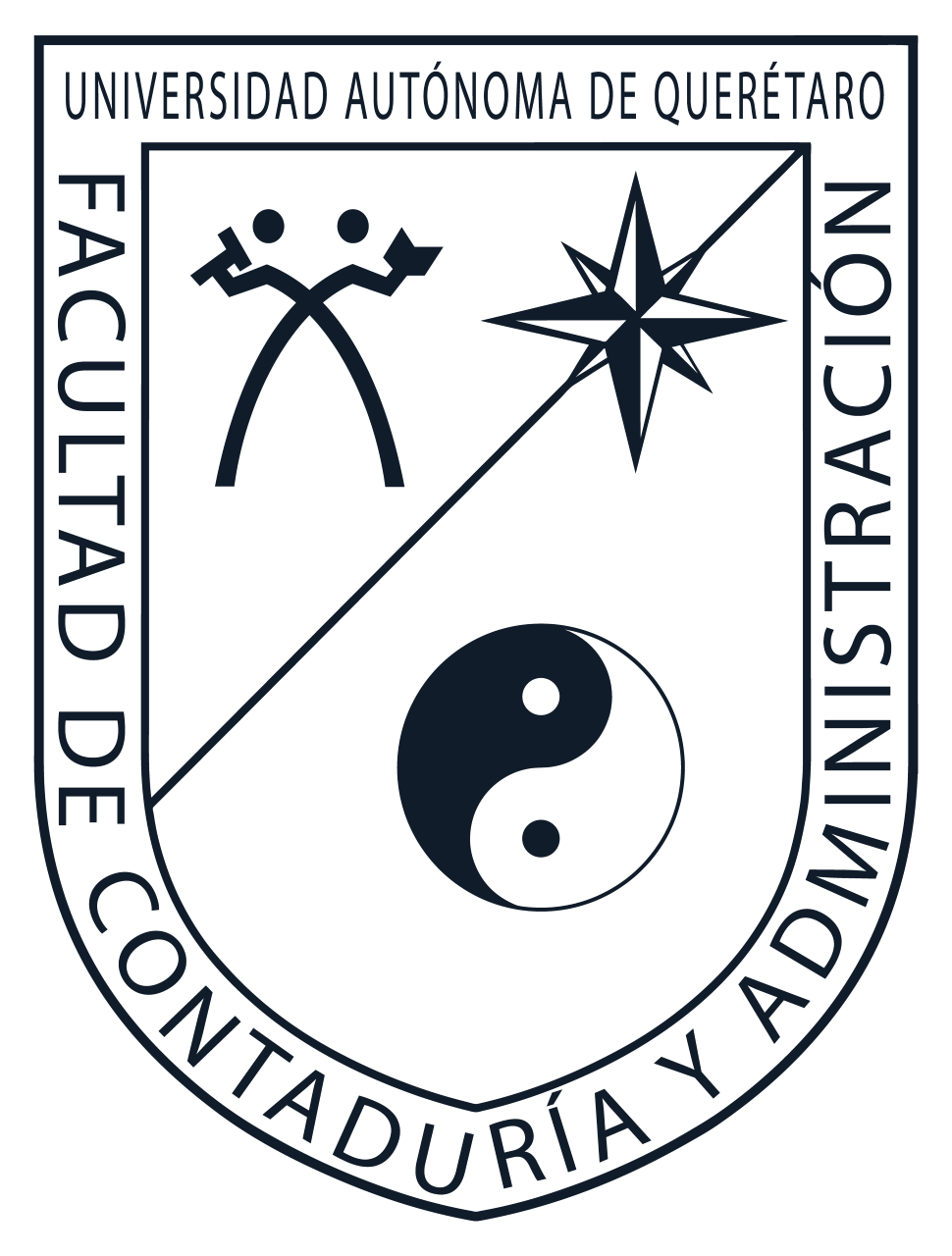 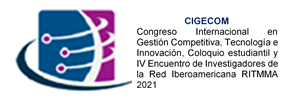 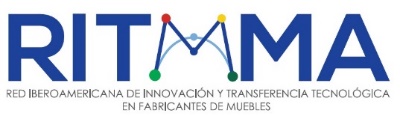 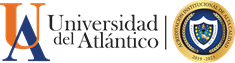 Universidad Autónoma de Querétaro
Universidad del Atlántico
Facultad de Contabilidad y Administración- 10, 11 y 12 de noviembre 2021
HIPOTESIS:

Con base en el contexto histórico, la postura del ser humano siempre ha sido querer destacar sobre los demás, sin importar si esto conlleva el tener que generar conflictos entre sí mismos, sin embargo,:

“Con el desarrollo de las tecnologías didácticas, políticas gubernamentales, políticas de innovación, políticas económicas y de convivencia e igualdad, puede ser posible enfocar los esfuerzos y conocimientos humanos hacia competencias más sanas o menos violentas a través de la competencia científica y tecnológica”.

Esta hipótesis plantea también la idea de que la competencia global por sobresalir los está llevando a guerras más acopladas al siglo XXI como la digital.

Además, la pandemia del COVID 19, demostró que el ser humano tiene la capacidad de preocuparse por el bienestar de otras personas.
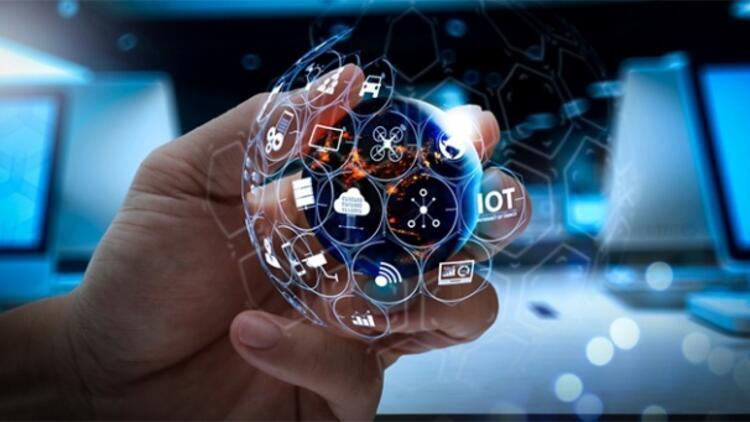 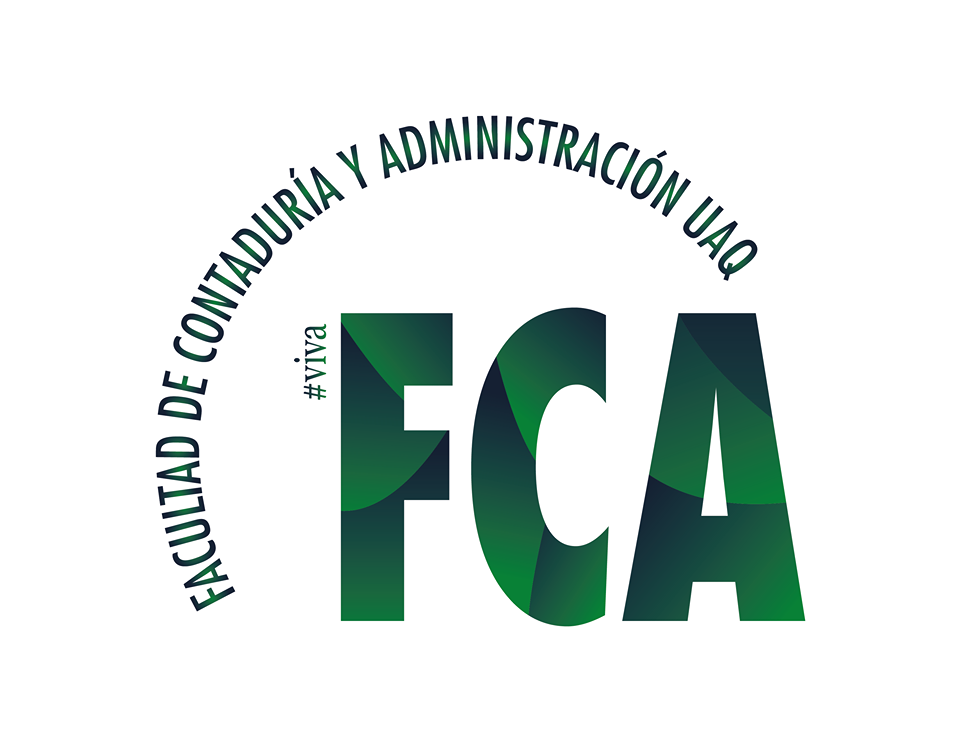 Autores
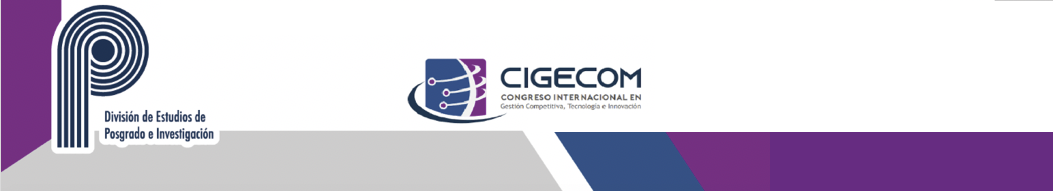 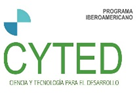 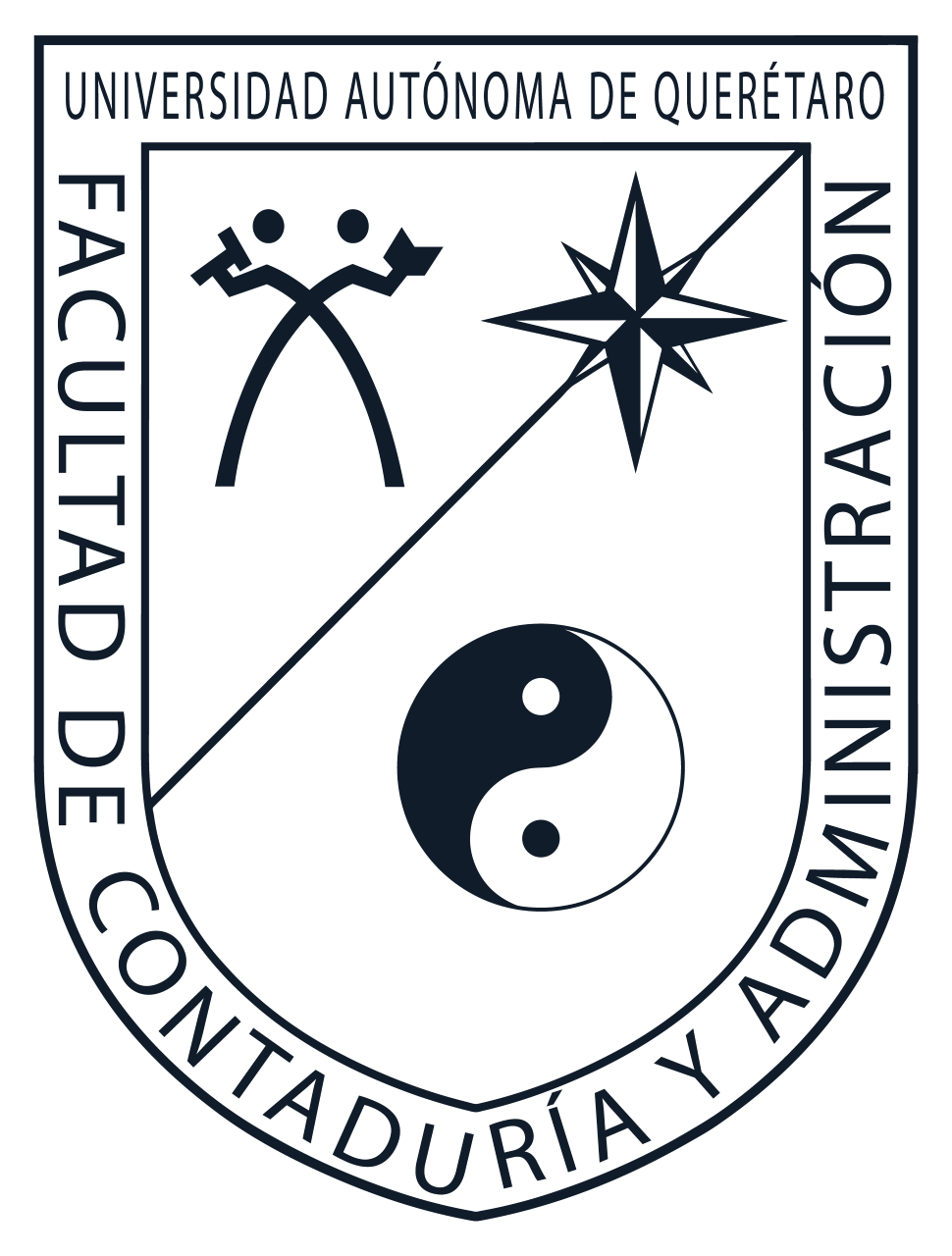 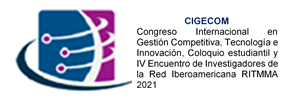 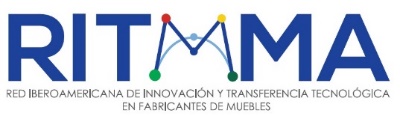 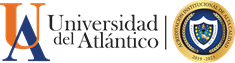 Universidad Autónoma de Querétaro
Universidad del Atlántico
Facultad de Contabilidad y Administración- 10, 11 y 12 de noviembre 2021
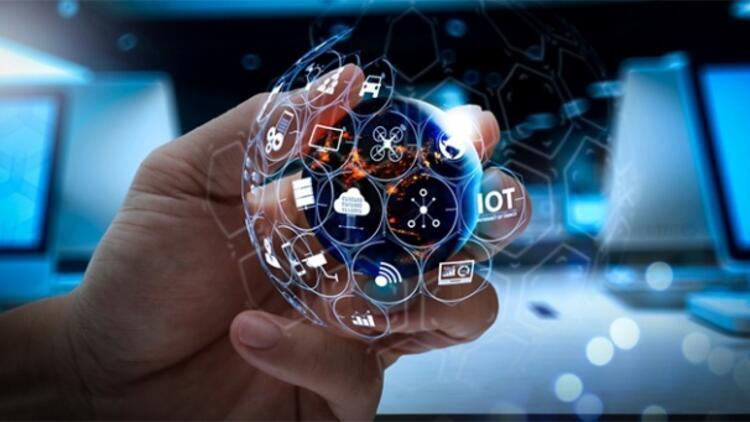 VARIABLES: 

Independiente:
Desarrollo de las tecnologías didácticas, políticas gubernamentales, políticas de innovación, políticas económicas y de convivencia e igualdad. 

Dependiente:
Enfocar los esfuerzos y conocimientos humanos hacia competencias más sanas o menos violentas a través de la competencia científica y tecnológica. 


METODO: MIXTO
Información documental y estadística, además de la aplicación de entrevistas a expertos que brinde su opinión acerca de la hipótesis planteada.
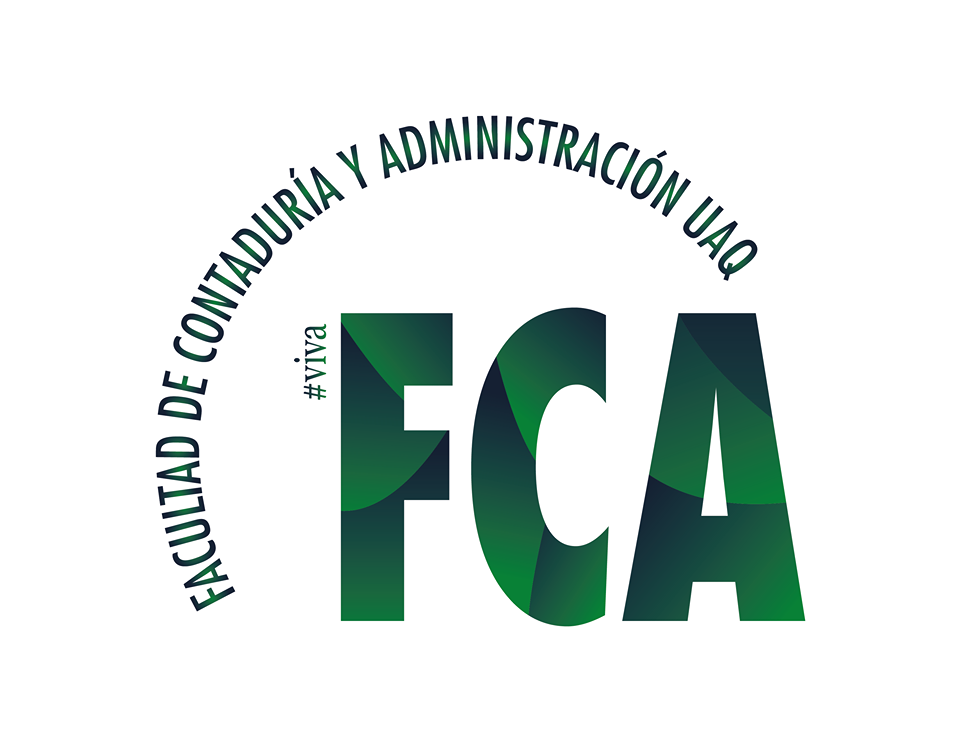 Autores
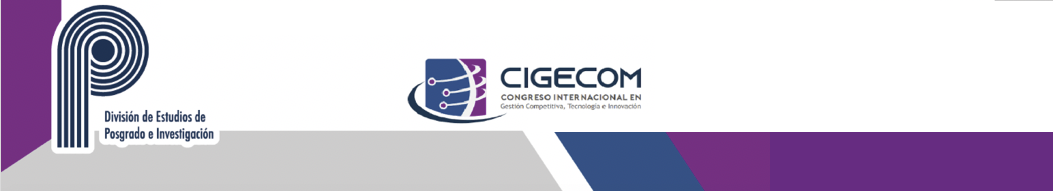 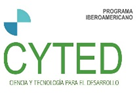 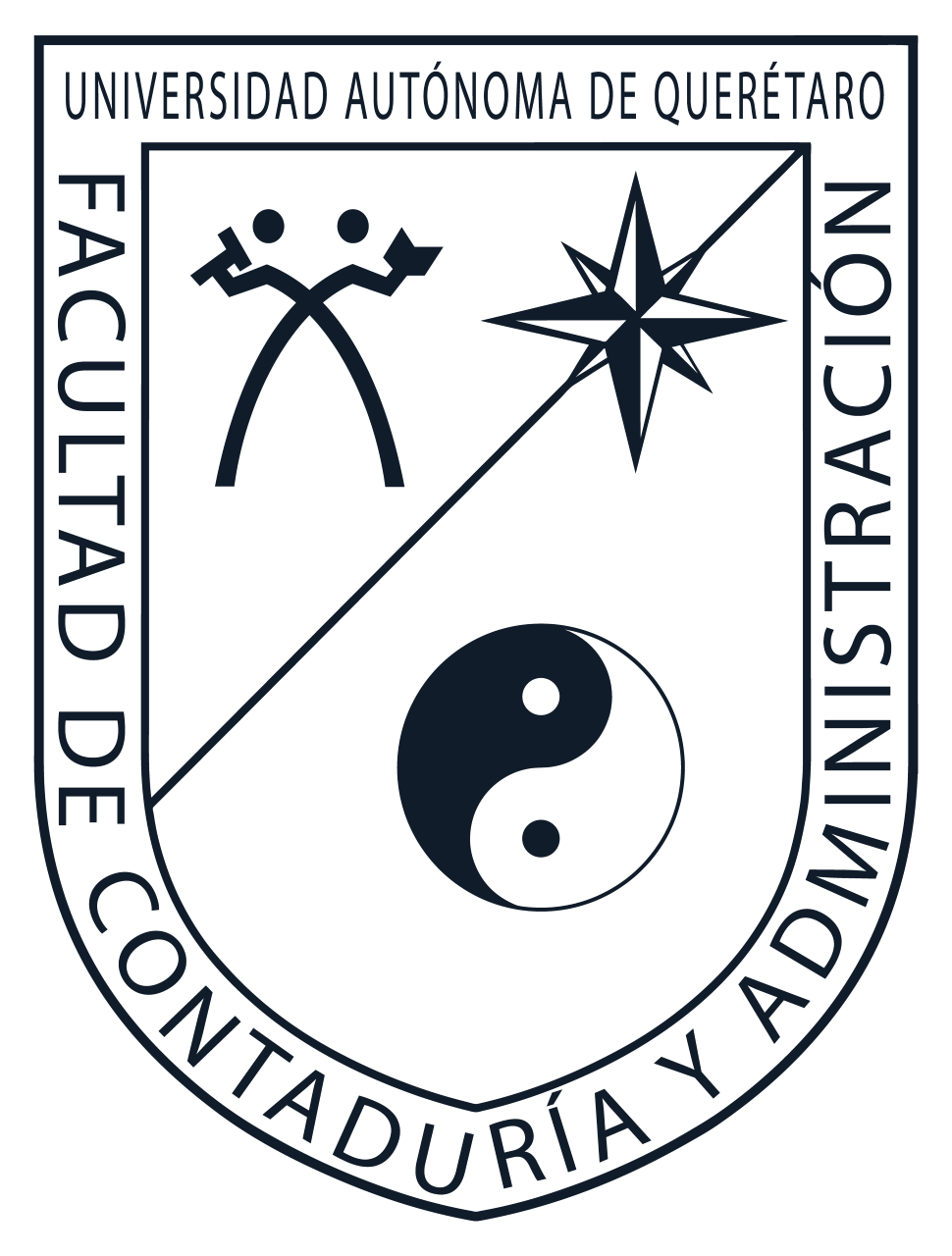 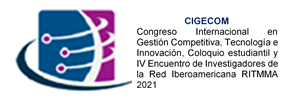 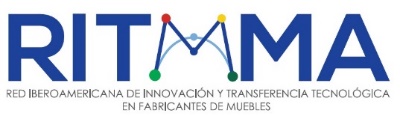 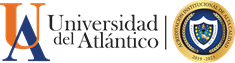 Universidad Autónoma de Querétaro
Universidad del Atlántico
Facultad de Contabilidad y Administración- 10, 11 y 12 de noviembre 2021
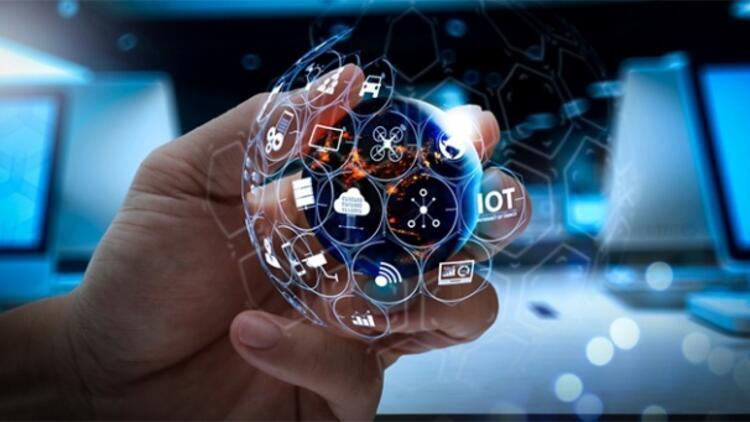 MARCO TEORICO:
-Economía mundial.
-Economía armamentista.
-Historia armamentista.
-Innovación.
-Sociedad.
-Economía post COVID 19.

INDICADORES:
Indicadores de compra y venta internacional de armamento, indicadores de gasto militar acorde al PIB de algunos países desarrollados y otros no desarrollados. 
Beneficios y desventajas que han traído consigo el desarrollo de armas a través de la historia.
Tecnologías innovadoras, guerras digitales y posibles consecuencias de la adaptación de conocimientos militares hacia otras áreas que ofrezcan beneficios a la sociedad.
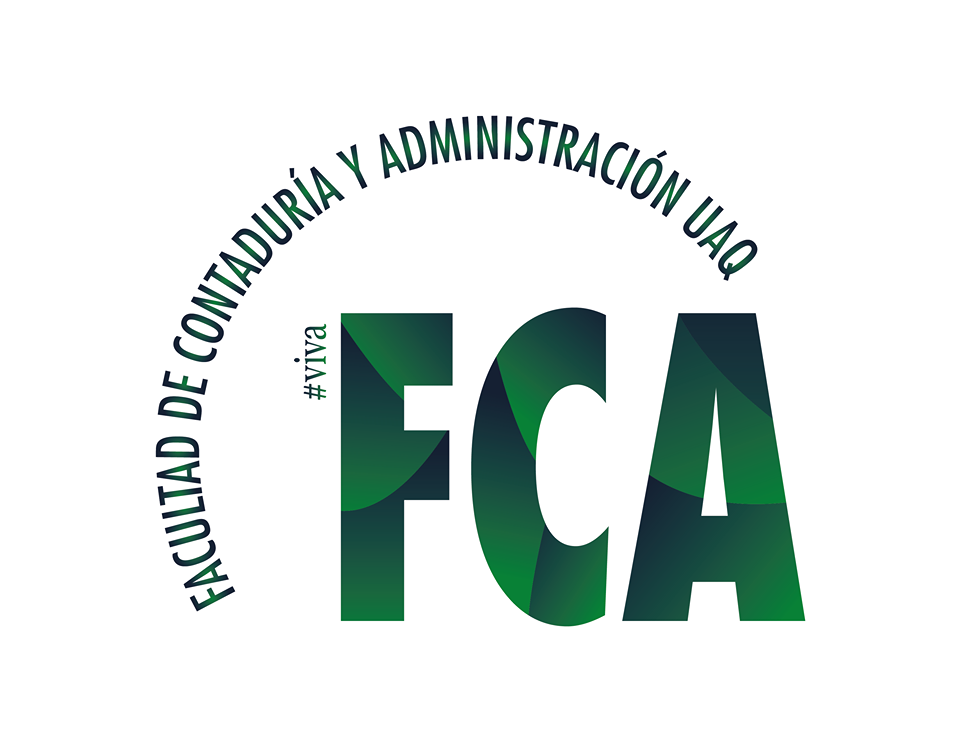 Autores
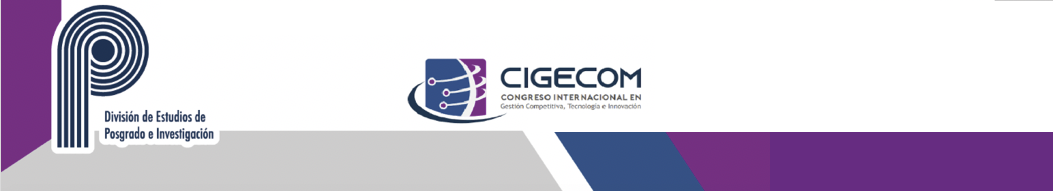 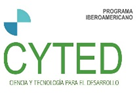 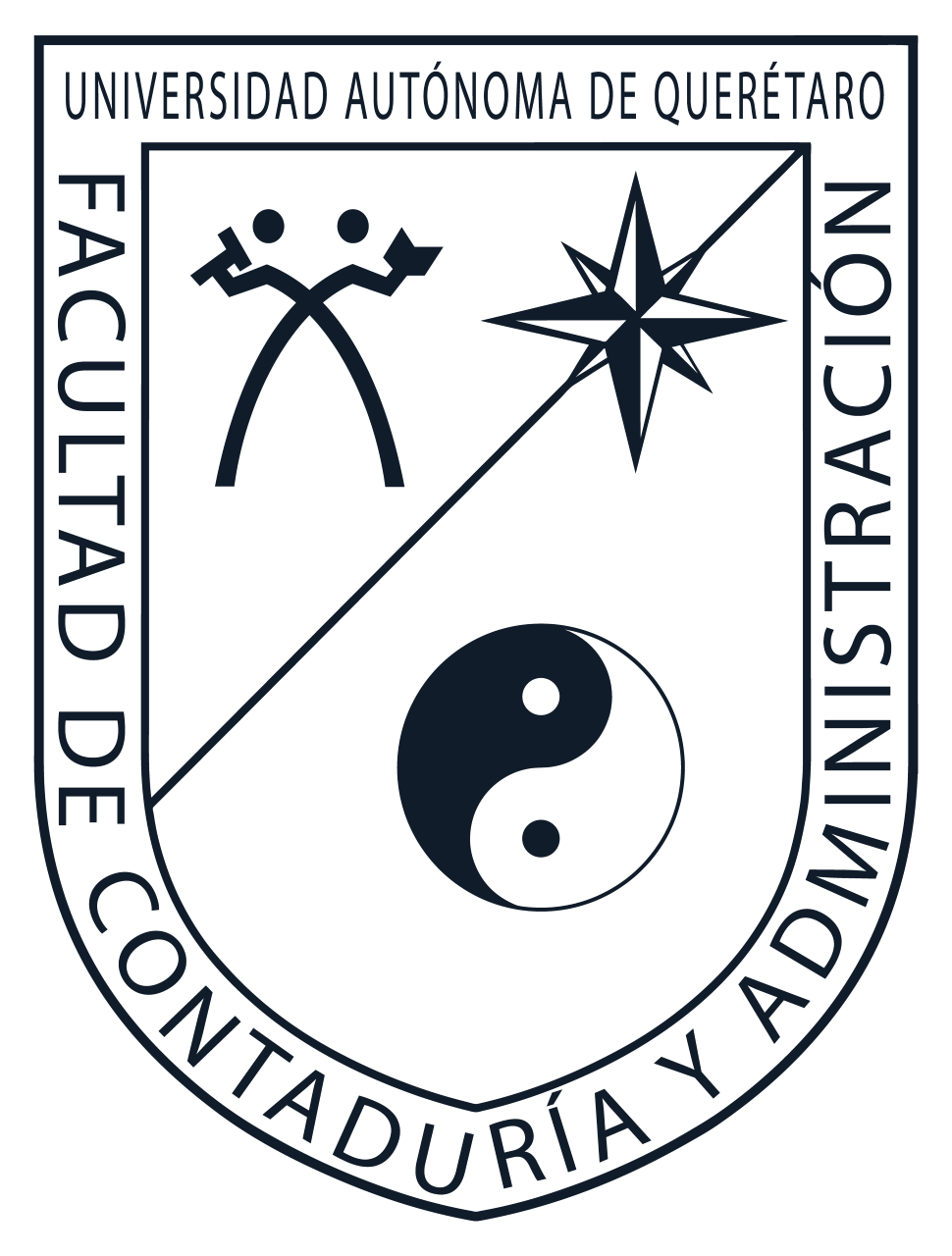 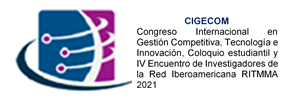 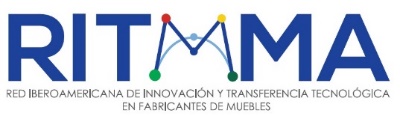 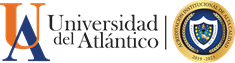 Universidad Autónoma de Querétaro
Universidad del Atlántico
Facultad de Contabilidad y Administración- 10, 11 y 12 de noviembre 2021
Jose Ricardo Garcia Luna Ibarra.
Cel: 4422729630
Correo: alemaniagers@outlook.com
Facebook: Ricardo Garcia Luna Ibarra
Instagram: ricardo_garcialuna
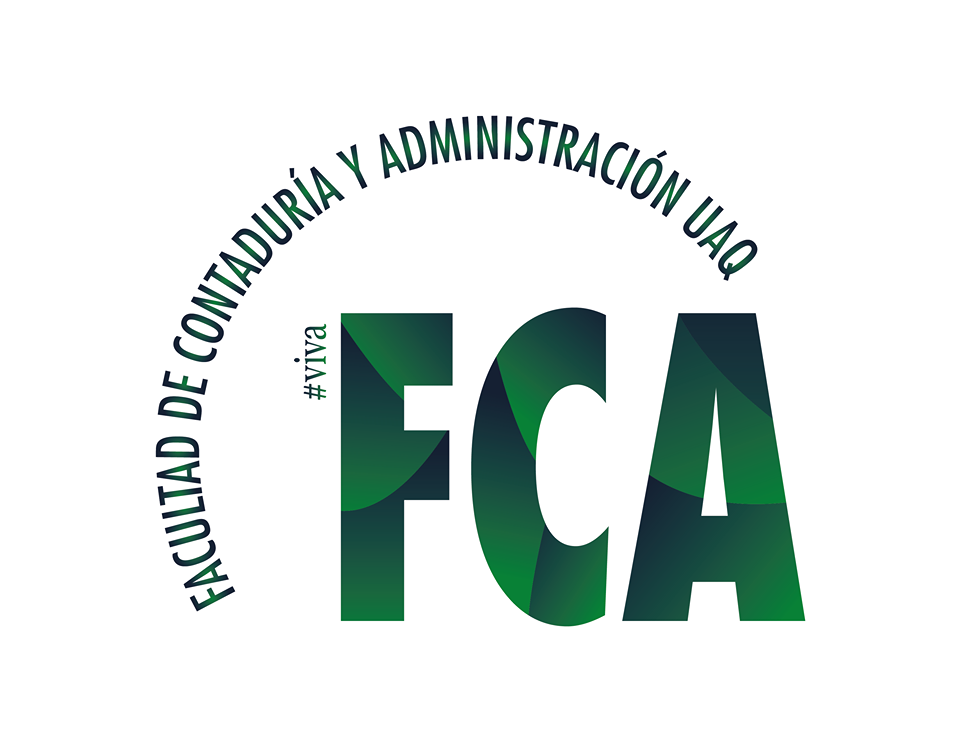 Autores